Жизнь и творчество Михаила Васильевича Ломоносова
Выполнила учитель русского языка, литературы 
МОУ СОШ № 9
Коротенко Ирина Борисовна
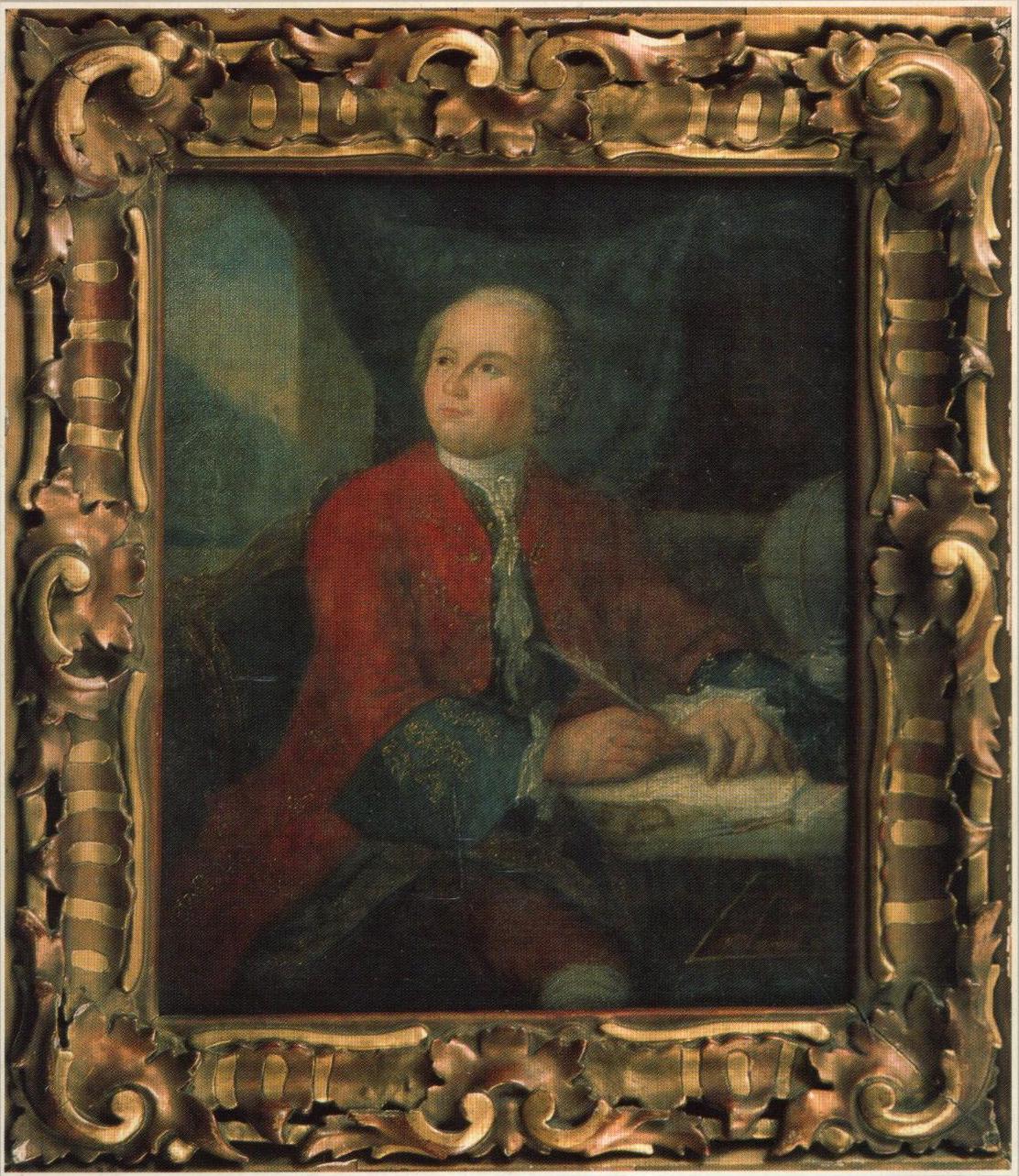 «Трудно назвать какую-либо отрасль науки из существовавших в XVIIIв., в которую бы Ломоносов не внес крупного творческого вклада. В физике, астрономии, метеорологии, химии, геологии, горном деле, металлургии, географии, истории, теории словесности и литературе он либо создал капитальные труды, совершил выдающиеся научные открытия, либо выдвинул новые идеи, высказал гениальные прогнозы. Многие идеи Ломоносова на десятки лет и столетий опередили своё время».
Содержание:
Основные даты жизни и творчества М. В. Ломоносова.
Детские и отроческие годы.
Достижения Ломоносова в области лингвистики и риторики.
Значение личности Ломоносова в развитии наук.
Основные даты жизни и творчества М.Ю.Ломоносова
1758 		― 	― разработал проект экспедиции по 					отвсканию Северного морского пути из 				Европы в Восточную Азию
1765, 4 апреля ― скончался в Петербурге, в своём доме на 				Мойке. Похоронен на Лазаревском кладбище Александро-		Невской лавры
― учреждение Московского университета 			по проекту Ломоносова
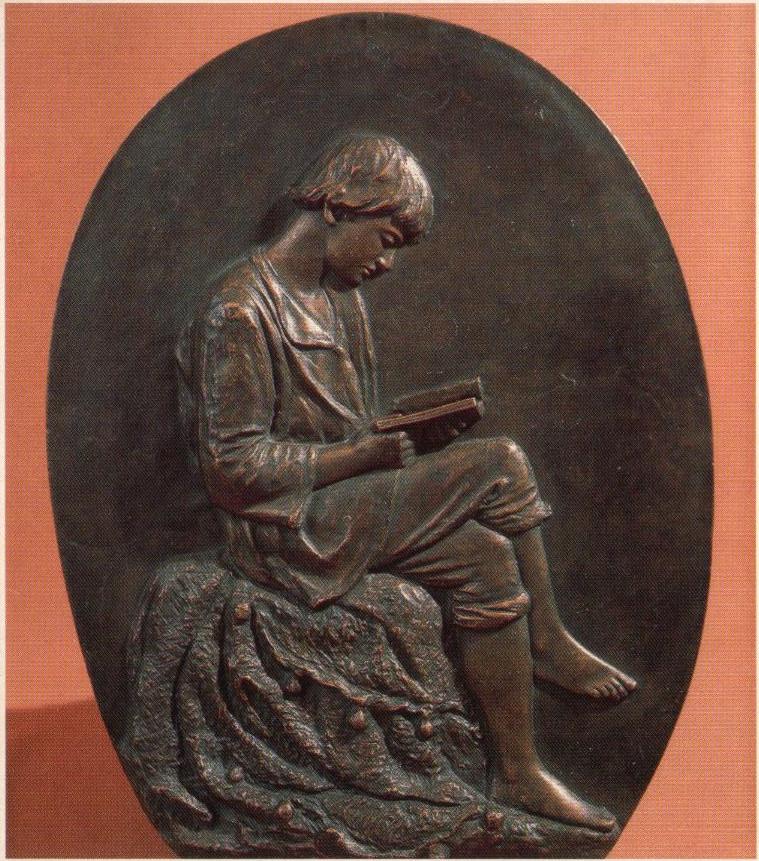 В доме Христофора Дудина увидел он впервые в жизни недуховные книги. То были старинная Славенская грамматика и арифметика, напечатанная в Петербурге, в царствование Петра I, для навигатских учеников.
Арифметика Леонтия Магницкого 1703 год
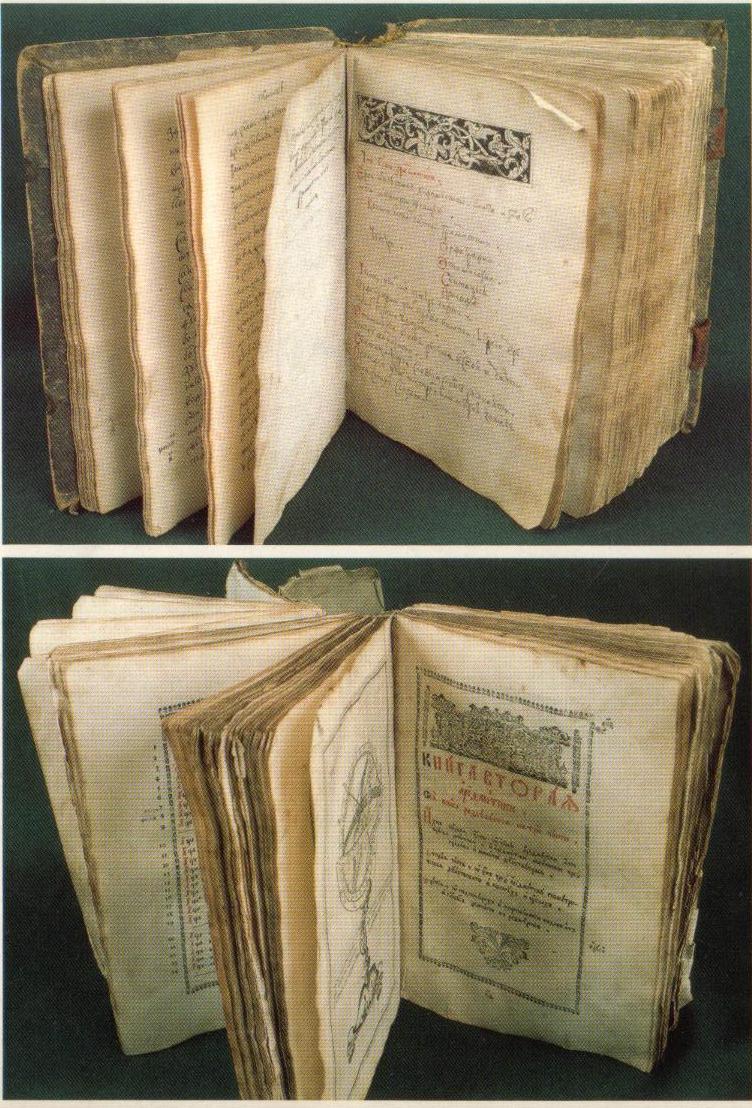 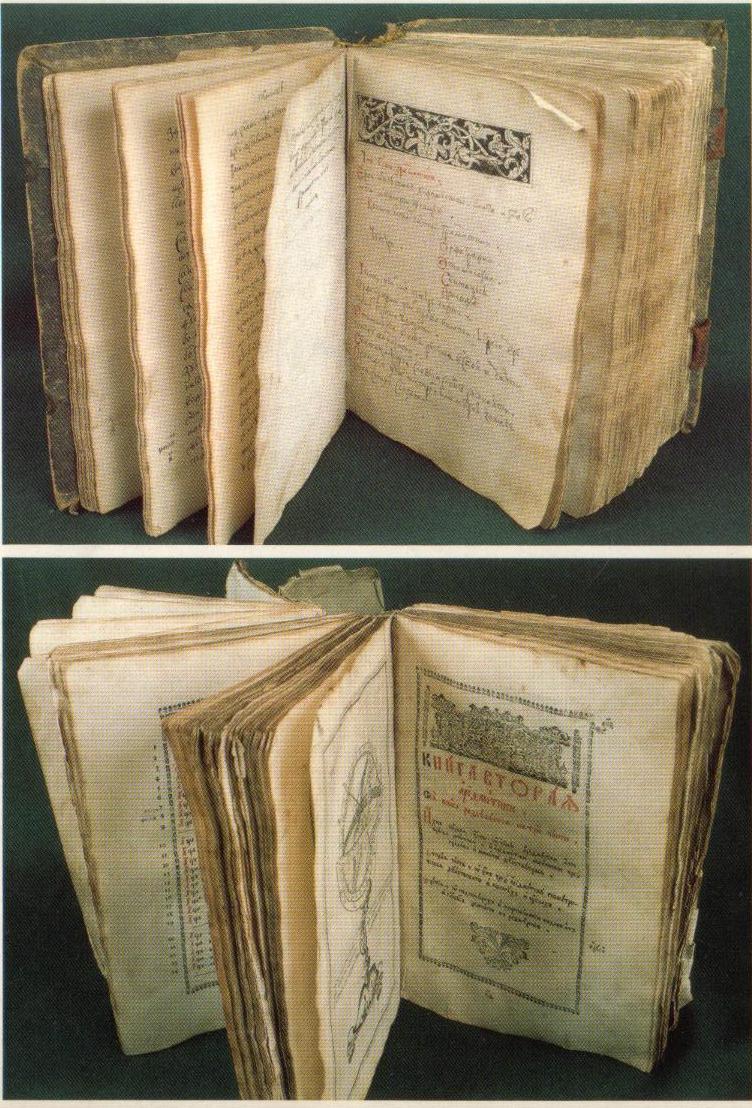 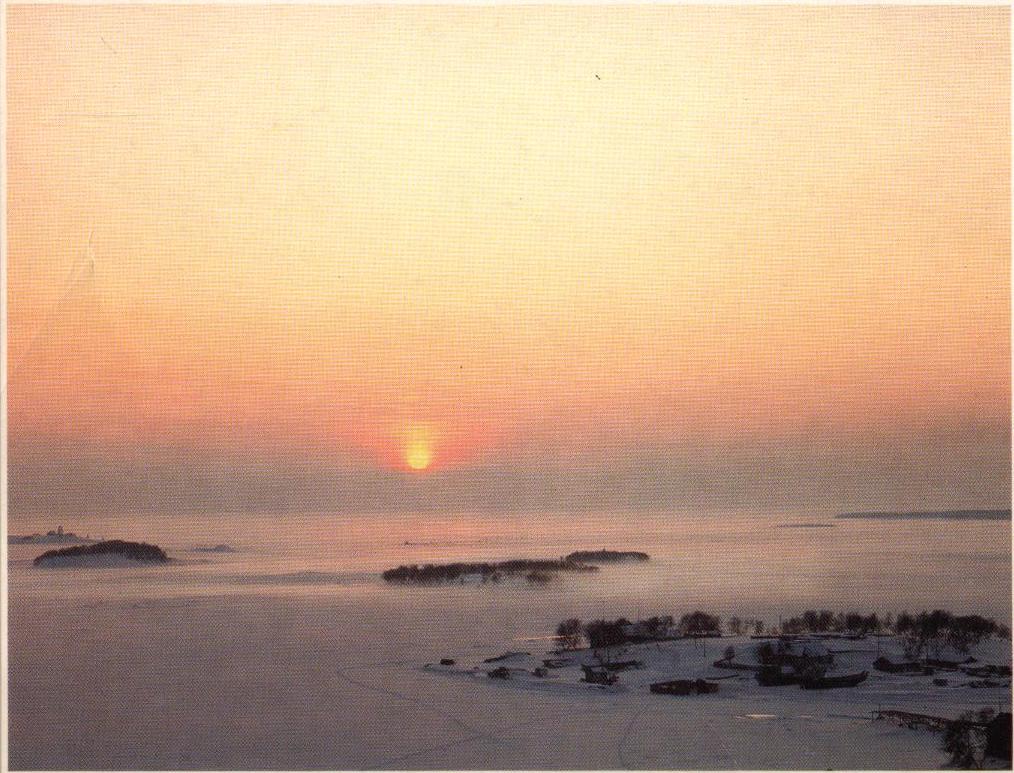 Ломоносов, как сын крестьянина, не мог поступить в единственную в Холмогорах словесную  школу при архиерейском доме и решил попытать счастье в Москве.
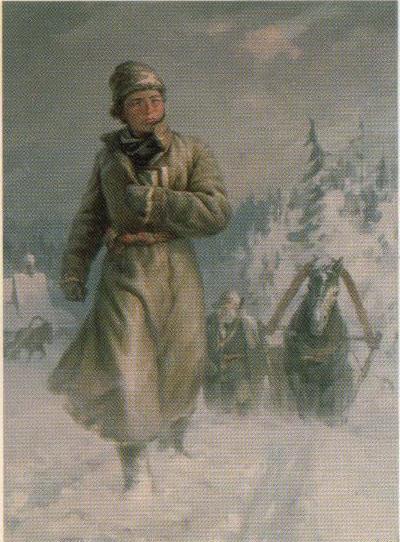 Карта пути Ломоносова в Москву
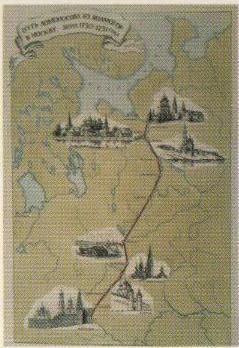 Ломоносов ушел из родного дома вопреки воле отца, и поэтому ему пришлось искать поддержку у односельчан: сосед Фома Шубный одолжил ему 3 рубля денег и дал беглецу теплый кафтан.